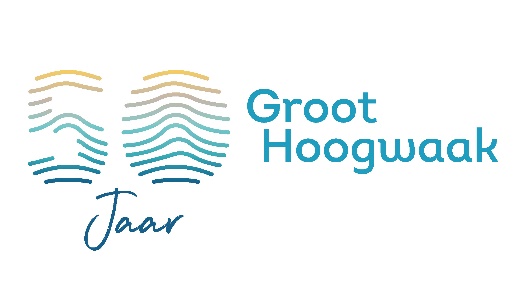 Raad van Toezicht
OR en CR
Besluitvorming
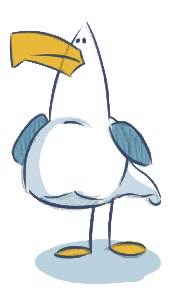 Support Cijfers & Beleid
1 x per 6 weken
Support Team
2 x per maand
Support Operationeel
1 x per maand
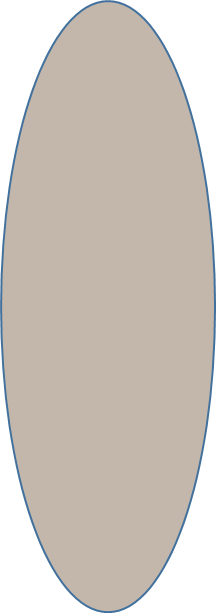 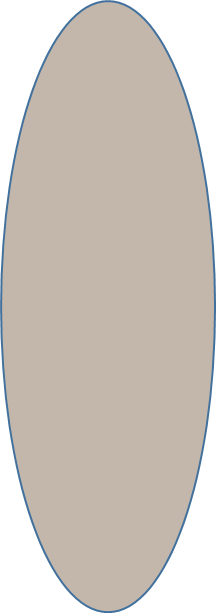 Besluitvorming
op beleid, cijfers & mensen
Voortgang projecten
Jaarplannen
Leiderschap
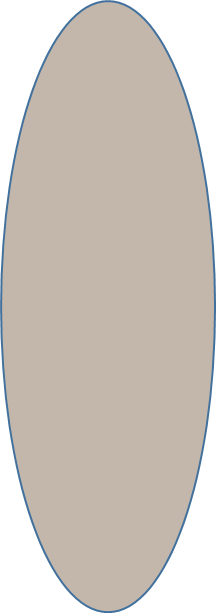 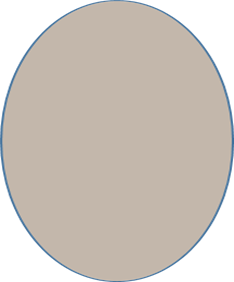 Activiteiten
Cultuur
Aandacht
Verzuim
In- en uitstroom
Projecten & Jaarplannen
Projecten & Jaarplannen
Begroting & audits
Directeur-bestuurder
Kwaliteit & Beleid
HR
Controller
Managers
Secretarieel ondersteuner
Directeur-bestuurder
Managers
Secretarieel ondersteuner
HR
Personeels adm.
Kwaliteit
Controller Financiële adm.
Functioneel beheer
Cliëntadministratie
Ondersteunende 
diensten overleg:
Directeur-bestuurder 
Kwaliteit, P&O
Controller
Functioneel beheer
Personeels administratie
Financiële administratie
Cliëntadministratie
Secr. ondersteuning
KRO Extramuraal: 
Directeur-bestuurder
KR: 1, 2, 3
Casemanager dementie
Kwaliteit & Veiligheid
Team overleggen:
4 teams intramuraal
3 wijkteams
Facilitair
KRO Intramuraal: 
Directeur-bestuurder
KR: BG, 1, 2, 3
Cliëntadviseur
Kwaliteit & Beleid
22-09-2022